Sudha AravindanMultimedia Project for F12-EDUC485/685/COMM486-PCS (Dr. Fred Hofstetter)This is an interactive PowerPoint presentation as an example for a graphical syllabus
Welcome to STAT 101
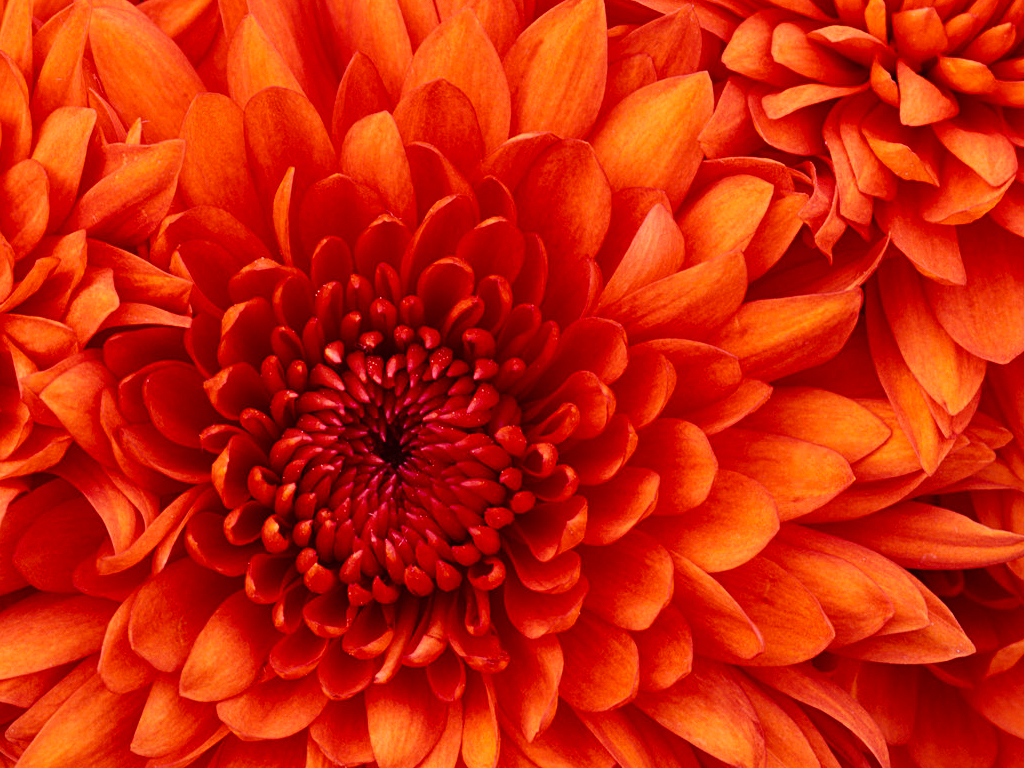 Assignments
Statistics for the Behavioral Sciences

Frederick J. Gravetter, Larry B. Wallnau
Optional
Optional Text
Office hours:
101 Pratt Hall
By Appointment
Objectives
Probability
Scatter Plot
Skewness, Anova
Course Structure
Assignments & Due Dates
Finals
November 28, 2012
End of Presentation